OUTLINE: 

Different grip options. 
Posture/positions: 
Shoulder 
Elbow
Wrist

Summary of evidence: 
Strength v endurance.
Position 

Practical exercises
Moving a patient laterally in bed
Move a patient higher up in bed

Other grip considerations
Other Tasks
Considerations for patient
31st MAY 2019, SCOTTISH NATIONAL BACK EXCHANGE, IRVIND SIHOTA
My background:
Moving & Handling for over 10 years
Commercially
Community
Physiotherapist for 15 years
Martial Arts for 20 years

Personal Objectives: 

Bringing together principles from martial arts, anatomical & physiological knowledge and evidence based practice to improve moving and handling. 

Objectives of this presentation: 
Combining what we know about grip from evidence based practice, anatomy and physiology with some insight from grips in martial arts.
31st MAY 2019, SCOTTISH NATIONAL BACK EXCHANGE, 
IRVIND SIHOTA
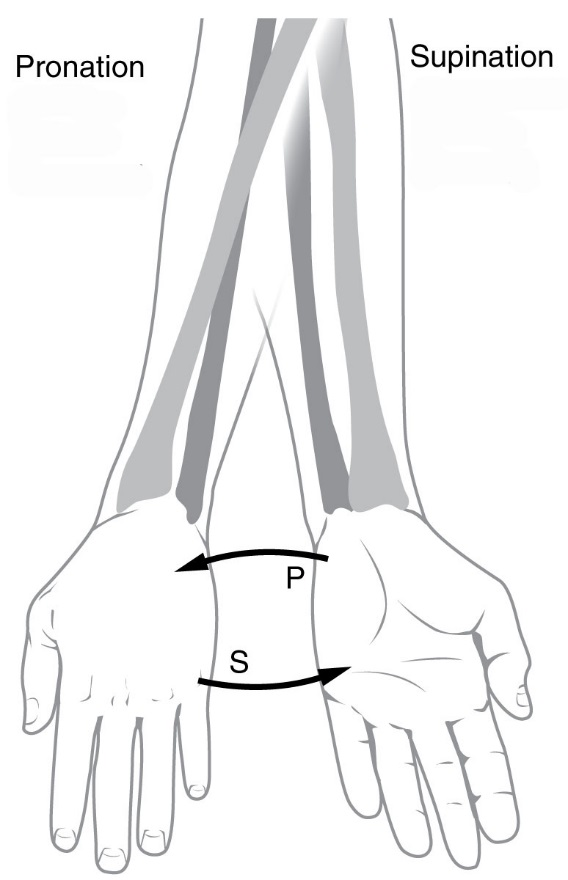 Hand/Forearm position
supination, (what’s up)
Neutral (neither up nor down) 
Pronation – rest your hands ON. 
Wrist position – flexion, extension, ulnar & radial deviation.
https://commons.wikimedia.org/wiki/File:Pronation_and_supination.jpg
31st MAY 2019, SCOTTISH NATIONAL BACK EXCHANGE, 
IRVIND SIHOTA
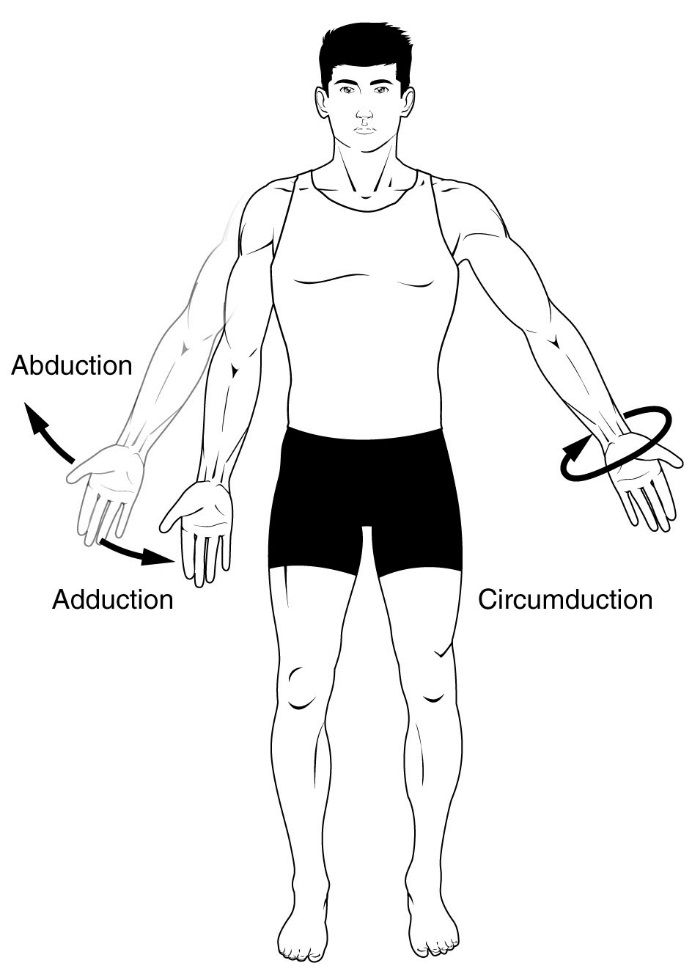 https://commons.wikimedia.org/wiki/File:Ab_add_and_circumduction.jpg
31st MAY 2019, SCOTTISH NATIONAL BACK EXCHANGE, 
IRVIND SIHOTA
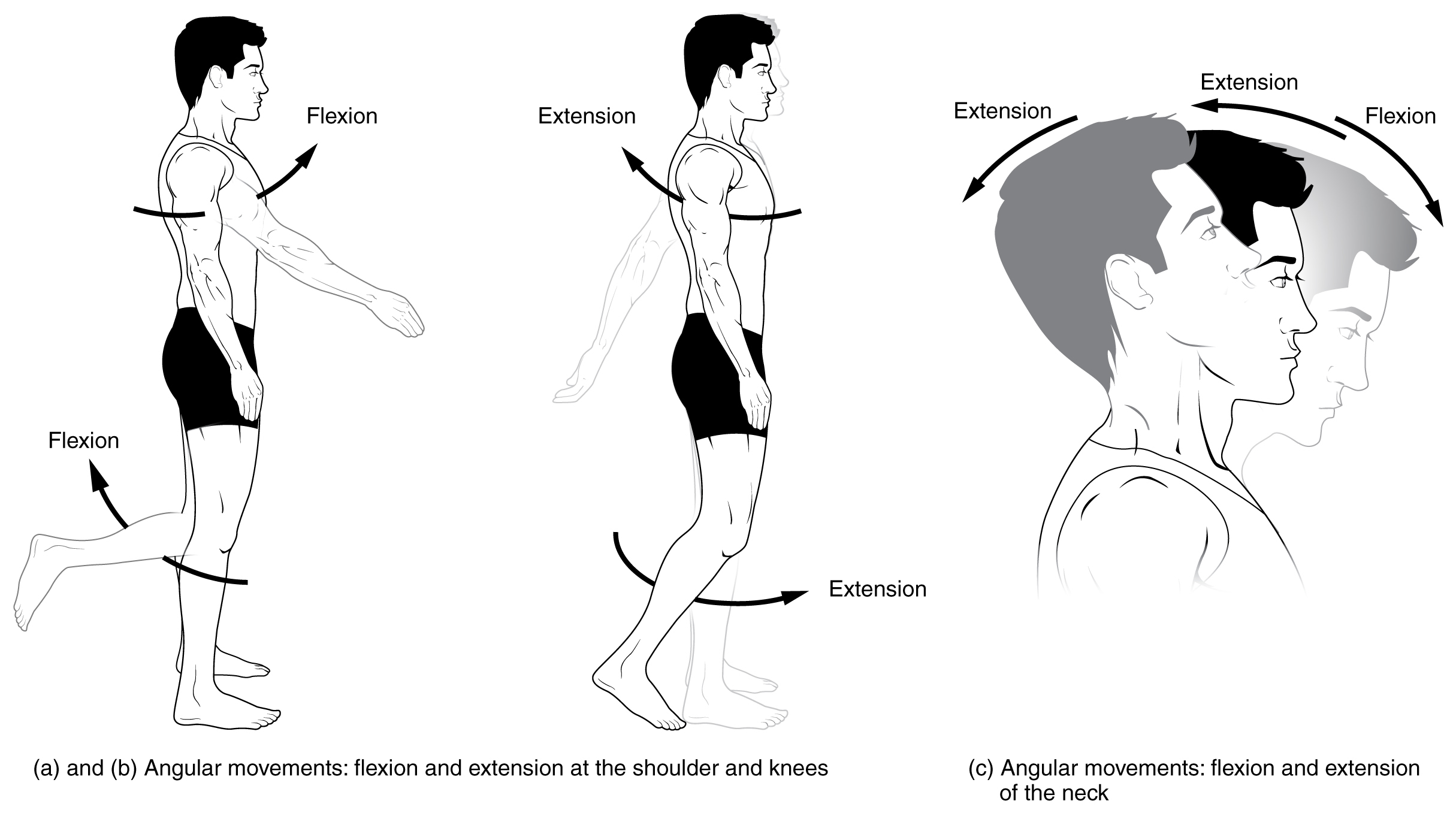 https://en.wikipedia.org/wiki/Anatomical_terms_of_motion#/media/File:FlexsionExtension2017.jpeg
31st MAY 2019, SCOTTISH NATIONAL BACK EXCHANGE, 
IRVIND SIHOTA
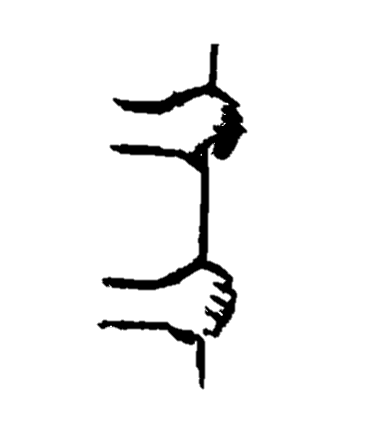 PRONE
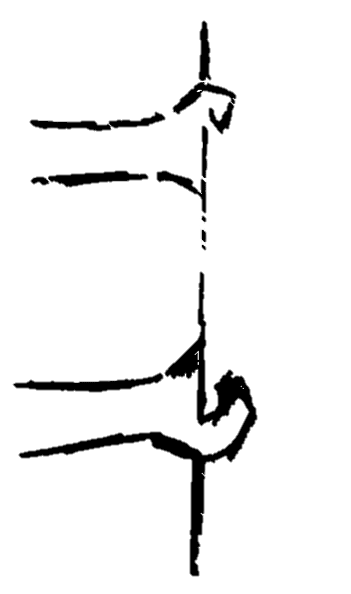 SUPINE
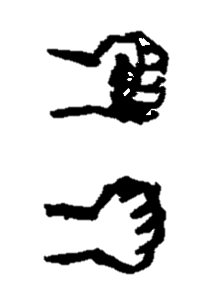 NEUTRAL
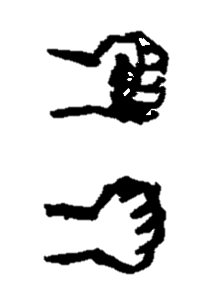 LATERAL
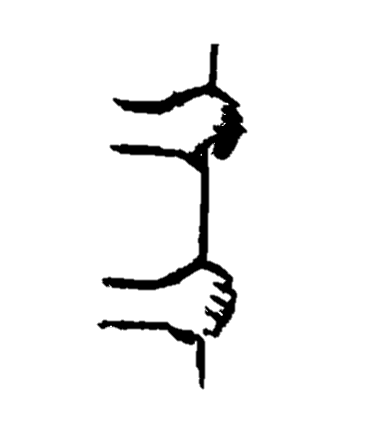 PRONE
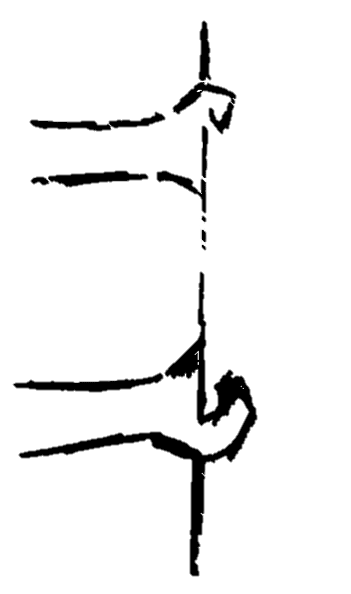 SUPINE
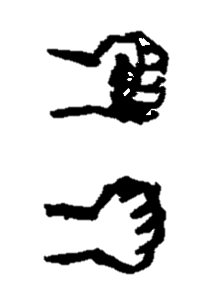 NEUTRAL
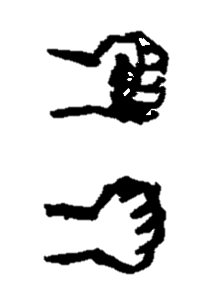 HIGHER IN BED
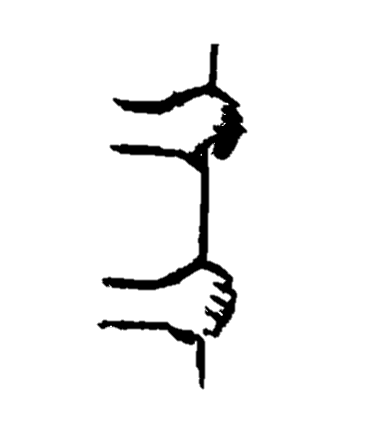 PRONE
PRONE
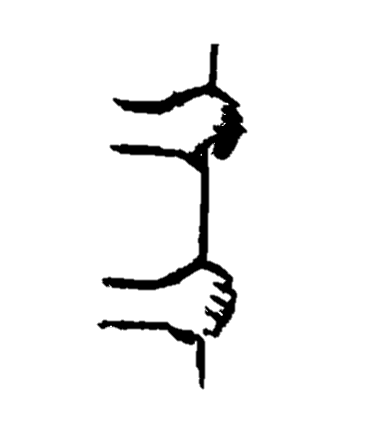 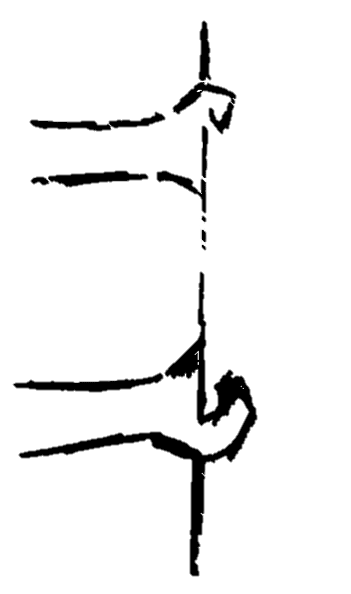 SUPINE
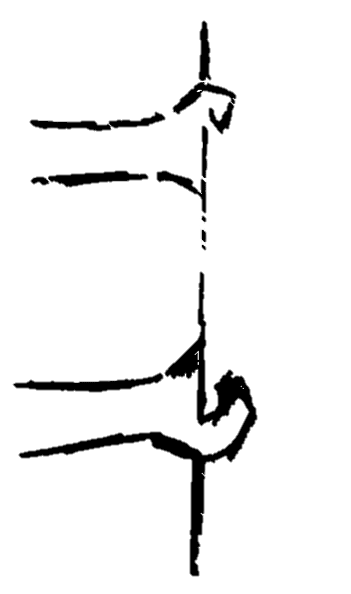 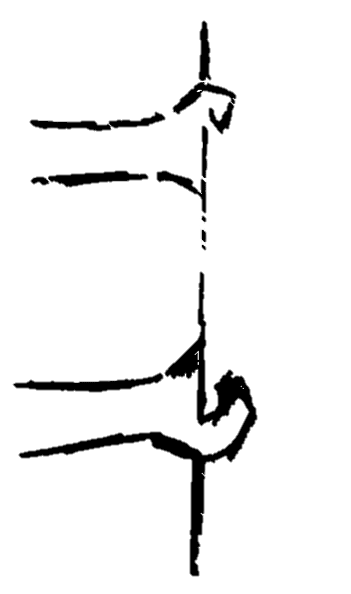 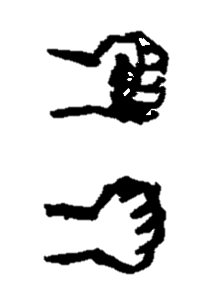 NEUTRAL
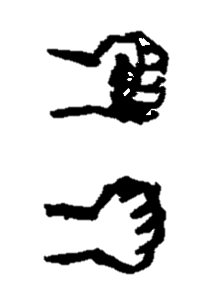 Grip
Okada-san has a philosophy for living everyday life with an approach based on ancient principles of movement. These principles can be used for working at low heights (such as when living on tatami mats), how we stand from the floor, in walking and also in helping others to move. Patient handling is an important consideration for Okada-san, and he advised using an even pressure through the hands and feet when working with patients.
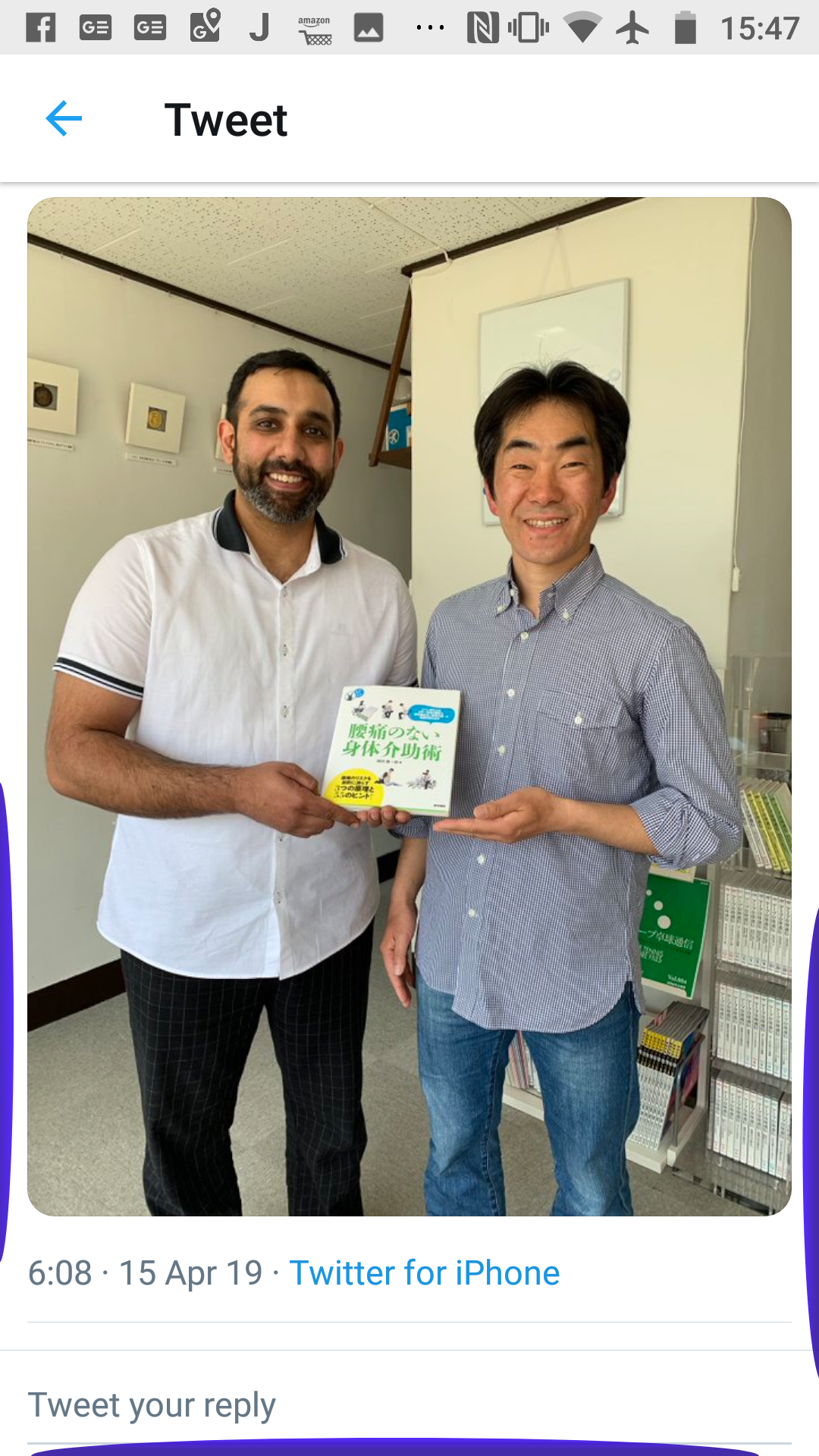 No Grip – hands down lateral

No Grip – hands up lateral

No Grip – higher up in bed
Questions & Final thoughts?
Questions & Final thoughts?












Thank you for your time
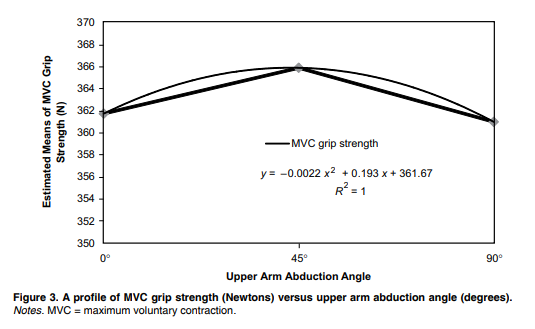 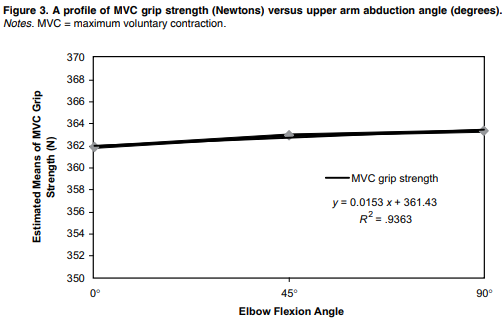 Farooq, M., & Khan, A. (2012). Effect of elbow flexion, forearm rotation and upper arm abduction on MVC grip and grip endurance time. International Journal of Occupational Safety and Ergonomics, 18(4), 487-498.
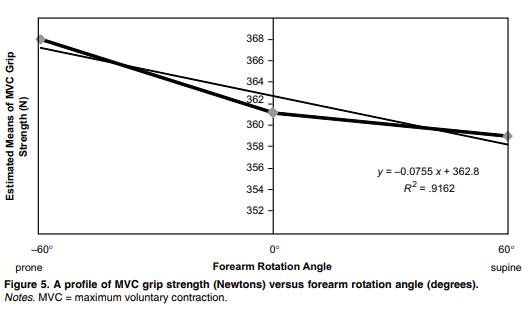 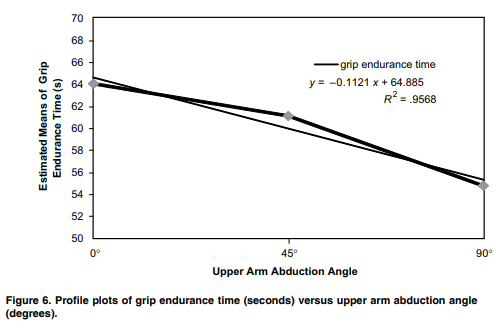 Farooq, M., & Khan, A. (2012). Effect of elbow flexion, forearm rotation and upper arm abduction on MVC grip and grip endurance time. International Journal of Occupational Safety and Ergonomics, 18(4), 487-498.
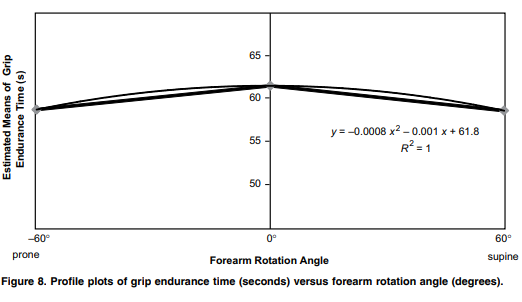 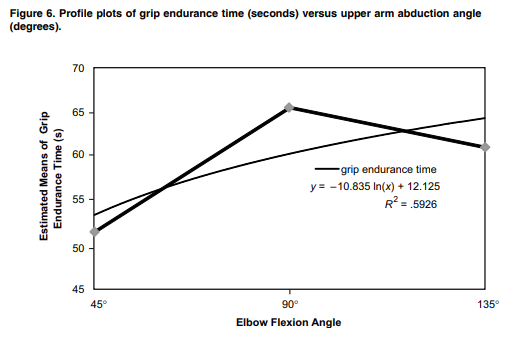 Farooq, M., & Khan, A. (2012). Effect of elbow flexion, forearm rotation and upper arm abduction on MVC grip and grip endurance time. International Journal of Occupational Safety and Ergonomics, 18(4), 487-498.